Solving Business Problems Using Mekko Graphics
Improve Customer Loyalty and Reduce Churn
Improve Customer Loyalty and Reduce Churn
Research has repeatedly shown that existing customers spend more, purchase higher margin products and services, and are more likely to refer additional customers.1

So, how do you avoid the high price of constantly replacing existing customers with new ones? Knowing the reasons why your customers are leaving you or spending less with you can help you to respond to issues and retain more customers. 

Using Mekko Graphics you can examine revenue churn and determine the cause for controllable churn. Here is how…
1. Gartner, 2004: “Replace Customer Churn Predictions With Retention Analysis”
Improve Customer Loyalty and Reduce Churn
Begin with Analysis
Draw Conclusions
Identify Areas for Improvement
Customer ChurnRevenue Churn Analysis (2009-10)
Total Company Revenue (2009-10)
2009-10 Revenue Churn
Net = $128MM
Churn = 15%
When examining revenue growth, it is important to understand the undercurrent of revenue churn
Revenue churn is defined as the customer accounts that either decreased or were lost divided by the prior year revenue
In this case, -$127MM ÷ $853MM = ~15% revenue churn
Customer ChurnControllable vs. Uncontrollable Behavior Drivers
2009-10 Revenue Churn
Controllable vs. Uncontrollable Churn
Net =
$128MM
“True”Controllable
Churn = 11%
Total Churn = 15%
Not all churn is the same
Some revenue churn is because of factors within the company’s control (“Controllable Churn”)
For example: poor customer service can lead to a customer defection
Some churn is due to circumstances out of the company’s control (“Uncontrollable Churn”)
For example: an account lost when a customer went out of business in 2010
Customer Behavior DriversBehavior Driver Detail
Q: Why did you reduce your spend with Company X?
The reasons for revenue churn can be isolated and quantified by doing a survey among customers
	A Marimekko chart is an ideal way of showing the results of this survey because it clearly displays two individual dimensions of data
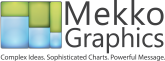 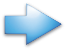 Improve Customer Loyalty and Reduce Churn
Begin with Analysis
Draw Conclusions
Identify Areas for Improvement
What does it mean?
Using Mekko Graphics to drill down into their data, this business was able to get to the root of its customer churn.  In this case, the marimekko chart in the previous slide illustrates the following: 
75% of revenue churn was due to controllable causes
Of that, 60% was due to customer service or product issues 

Supported by this data this business would be wise to investigate ways they might improve both their product and processes to provide better customer service and a more fulfilling product experience.
Using this type of analysis you can zero in on the causes of controllable churn in your business.
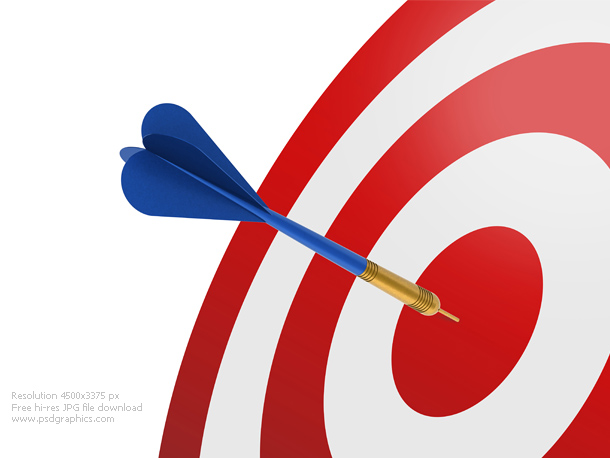 Improve Customer Loyalty and Reduce Churn
Begin with Analysis
Draw Conclusions
Identify Areas for Improvement
So Now What?
Ask the right questions:
In this example a reasonable search for improvement areas could begin with questions such as:
Are employees properly trained to address customer issues?
How could feedback from customers be collected earlier in the cycle so that issues could be resolved and defection prevented?
Do employees have the necessary skills to produce the best possible products and services?
Is emphasis placed on ensuring a positive off the shelf experience with the product?
Asking the right questions based on your analysis can help you identify key areas for improvement to increase customer loyalty and reduce controllable churn.
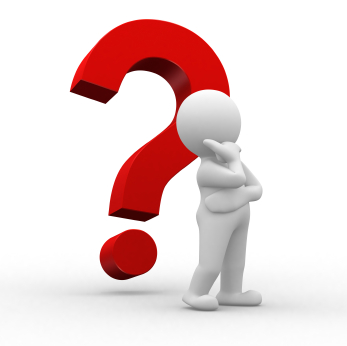